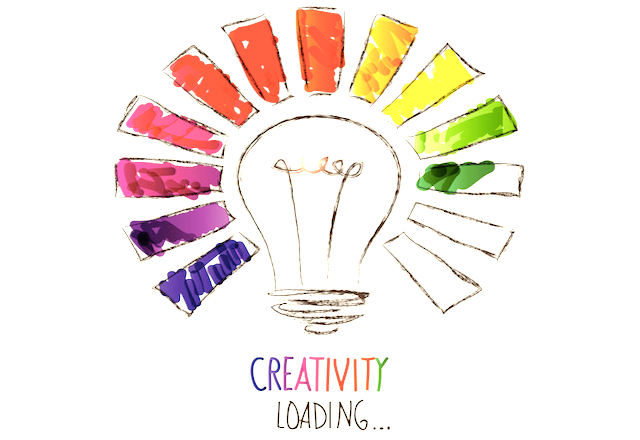 ZIL
Les 1 - Inleiding
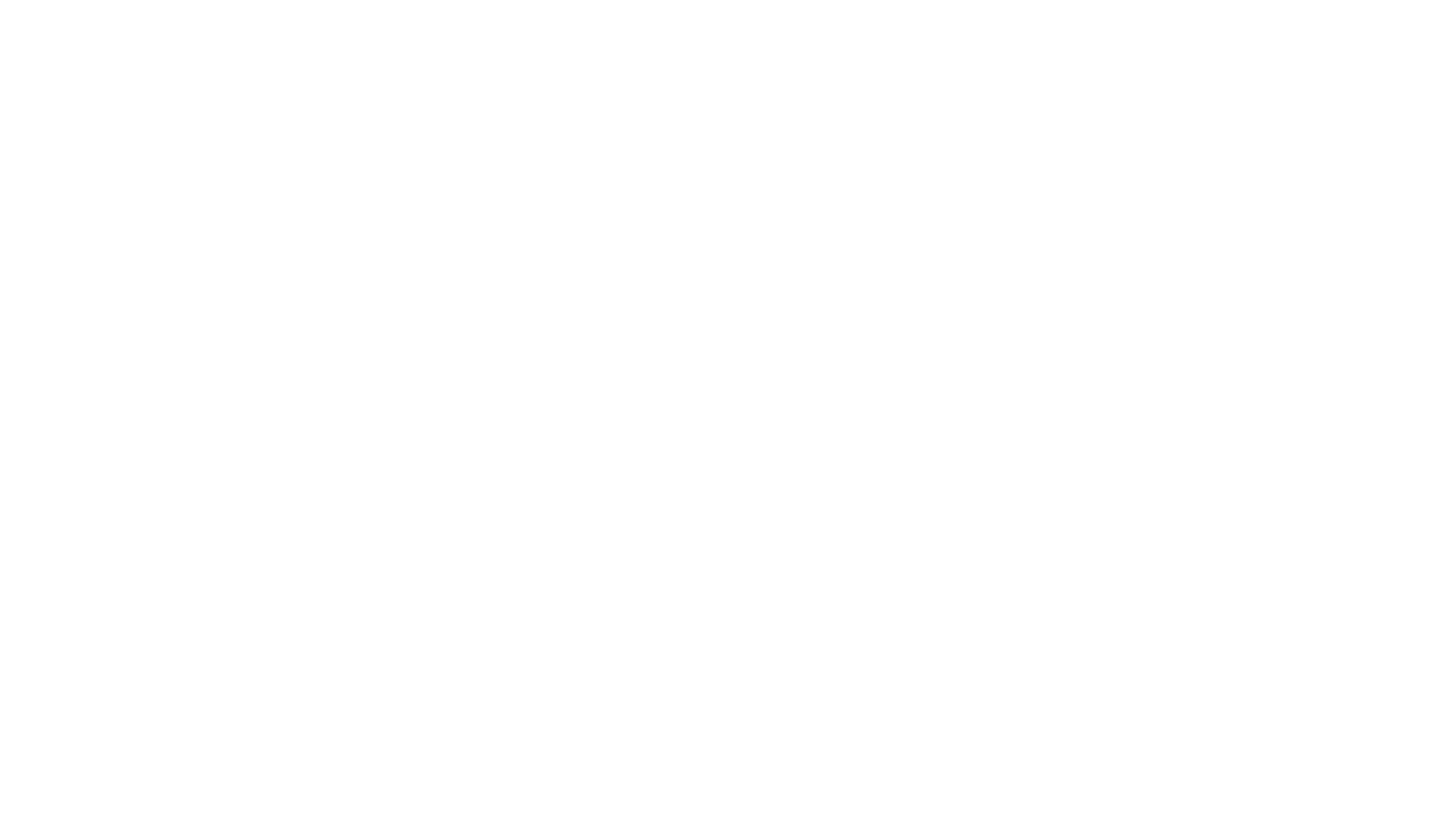 Inleiding en instructie: In de inleiding staat beschreven waar de les over gaat en wat je aan het einde van de les af moet hebben.
Theorie: Bij de ZIL zit elke les ook een stukje theorie, dat lees je aandachtig en zorgvuldig door. Hier maak je ook aantekeningen van in je dummy. Je hebt de theorie nodig voor het beantwoorden van de vragen en het maken van de oefening.
Vragen: De vragen kun je vinden aan het einde van dit document. Schrijf de antwoorden op in je dummy, die lever je aan het einde van de periode in bij de docent.
Oefening: Bij een aantal lessen is ook een oefening toegevoegd. Hiervoor heb je vaak ook andere spullen nodig die je buiten het lokaal kunt vinden. Je mag dus tijdens deze les vrij in en uit lopen. In de beschrijving van de oefening staat duidelijk omschreven of je dat samen of alleen uit moet voeren.
Indeling van de ZIL
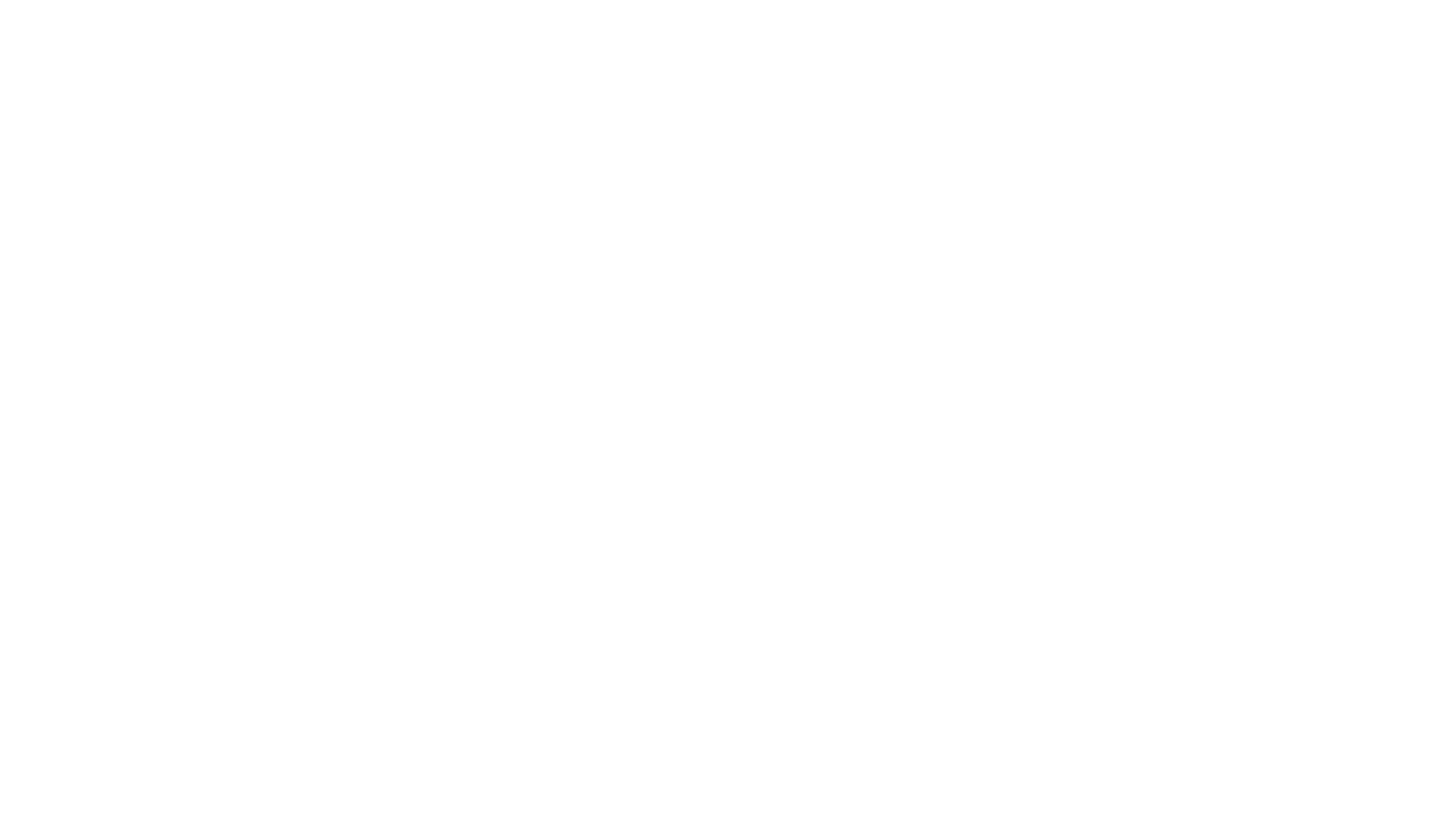 De studenten kunnen benoemen op welke wijze ze kunnen werken met de ZIL
De studenten kunnen in eigen woorden benoemen wat creativiteitsontwikkeling is
De studenten kunnen aan de hand van een ervaring vertellen waarom creativiteitsontwikkeling belangrijk is
Doelen van deze les:
Theorie
Dubbelklik op deze afbeelding om de theorie
van les 1 te lezen.
Vragen
< Dubbelklik op deze afbeelding om het document met de vragen te starten
Oefening
< Dubbelklik op deze afbeelding om het document met de oefening te starten
Heb je de lesdoelen behaald?
De studenten kunnen benoemen op welke wijze ze kunnen werken met de ZIL
De studenten kunnen in eigen woorden benoemen wat creativiteitsontwikkeling is
De studenten kunnen aan de hand van een ervaring vertellen waarom creativiteitsontwikkeling belangrijk is
Afsluiting